Analysis of Astrometry in the JWST North Ecliptic Pole (NEP) Time Domain Field (TDF)
Victoria Jones 
Dr. Rolf Jansen
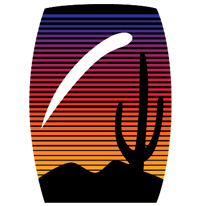 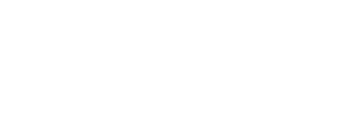 JWST NEP TDF
Located within JWST’s northern Continuous Viewing Zone centered on the NEP 

Void of bright foreground stars and low galactic foreground extinction

Community field for time domain science
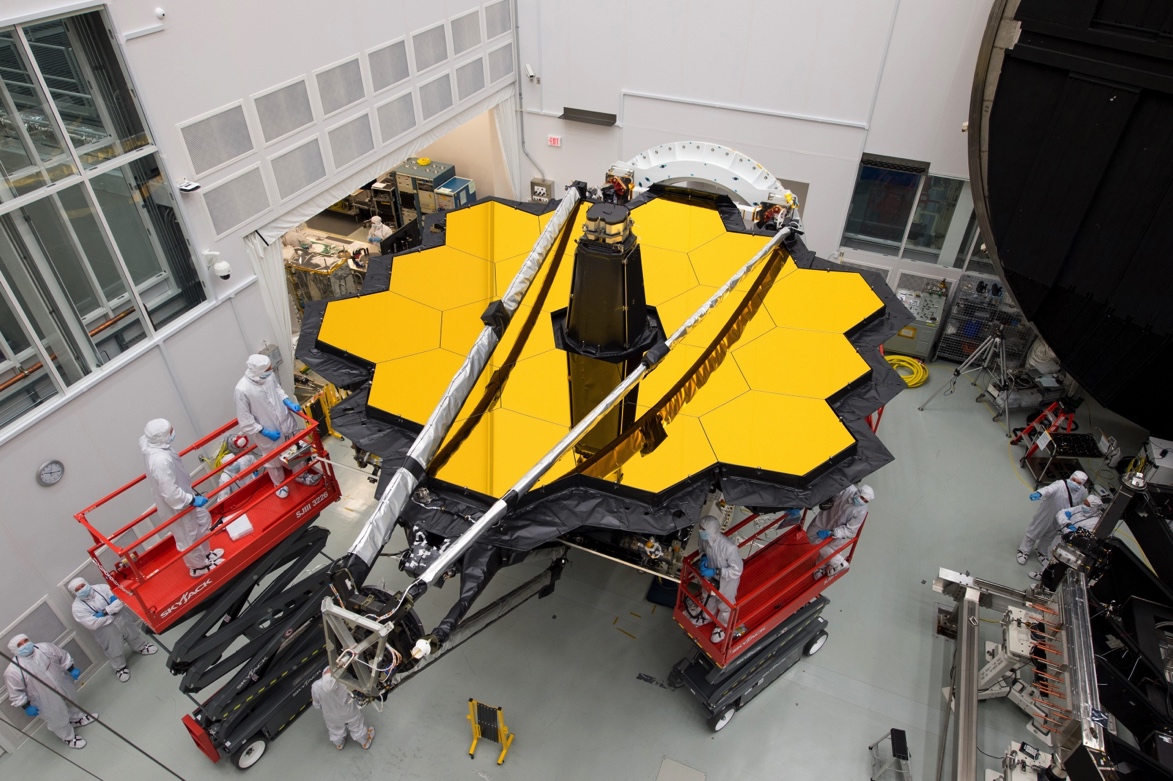 Image Credit: Desiree Stover/NASA
Background
What is astrometry?
Filter Profiles
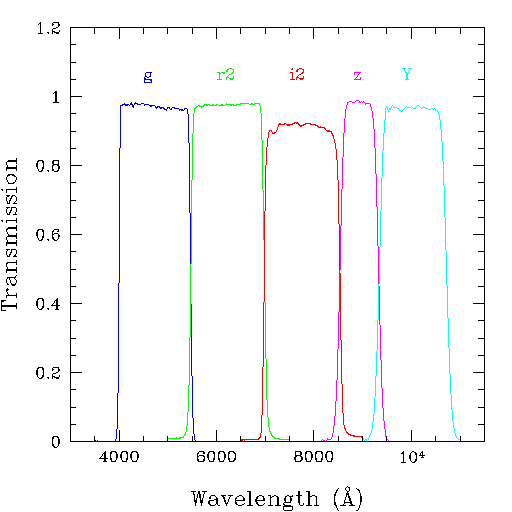 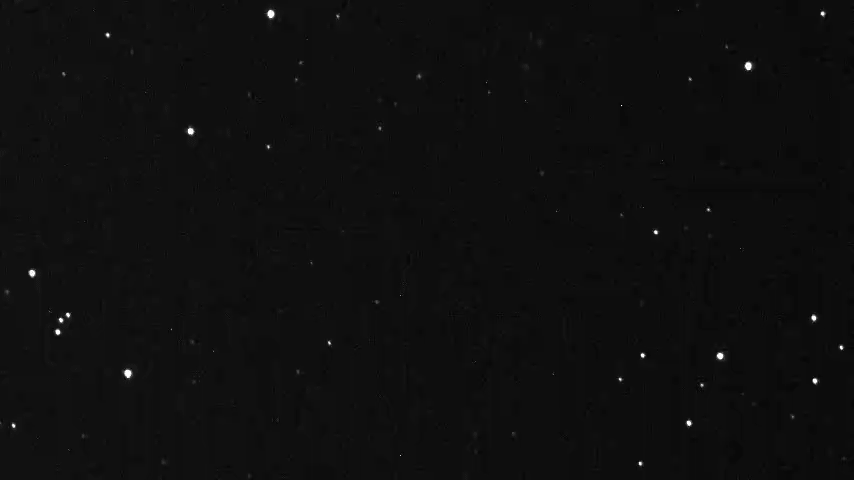 Image Credit: Kiso Observatory, University of Tokyo
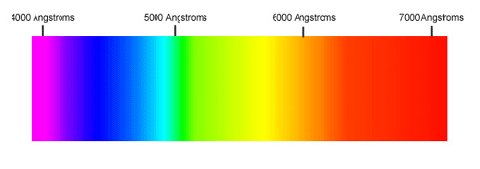 Image Credit: (Top)  NAOJ (Bottom) livephysics
Project Outline
Create artificial images of Subaru data
Match the Subaru and LBT catalogs by Right Ascension and Declination 
Astrometrically cross-register the Subaru and LBT images with milli-arcsec precision and identify moving objects (comets, galactic stars, brown dwarfs)
Large Binocular Telescope Data
Large Binocular Camera Filters (U, g, r, z)

Observed July 2016 for half a night 
Equivalent to full night on 8.4 m telescope 
Median seeing ~ 0.95” with depth ~ 26 AB magnitude
Observations part of the field selection
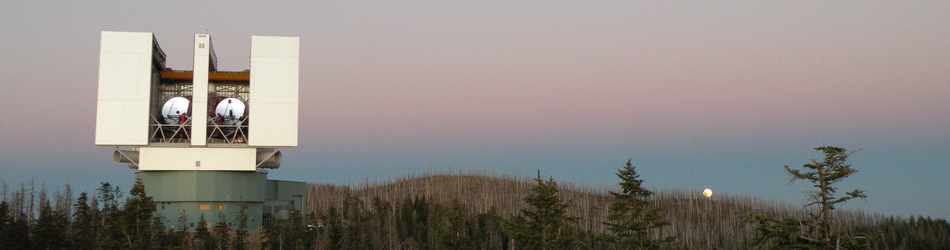 Image Credit: Large Binocular Telescope Observatory Website
Subaru Observations and Data
Hyper Suprime-Cam Filters (g, i, z, NB816, NB921)

Observed June 2017 over five nights
Seeing between ~ 0.5” and 1.0” with depth ~ 24-26 AB magnitude
Observations part of largerHEROES survey 
Almost 1 year after LBT data
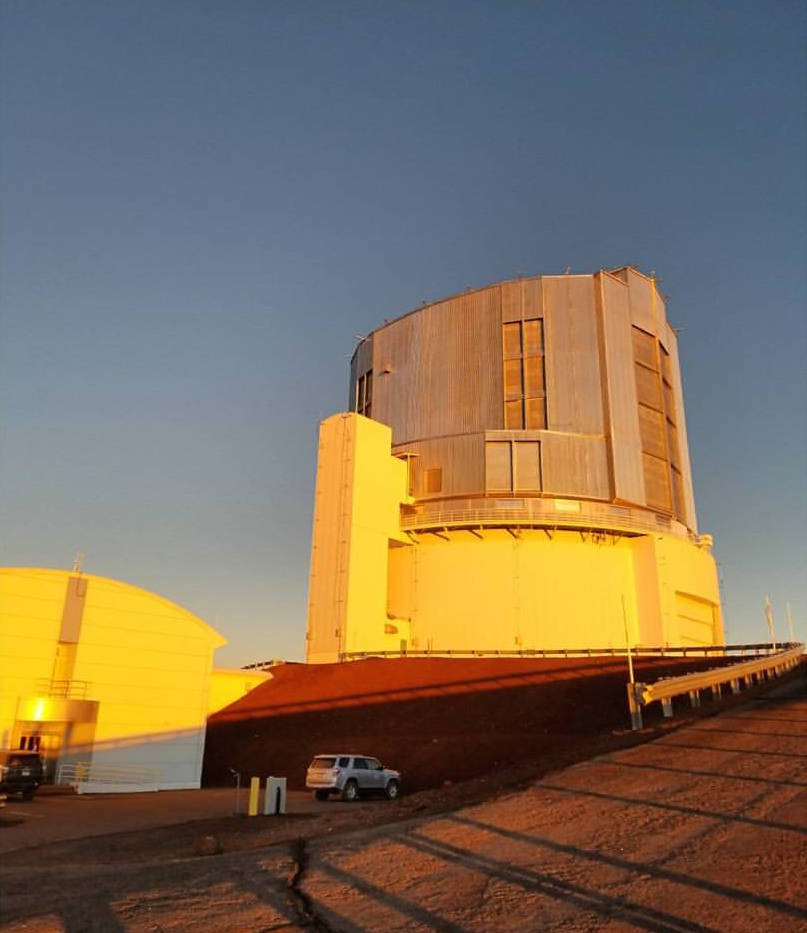 Image Credit: Cameron White
Results: Artificial Images
Aid in the visual validation of moving objects
Red and magenta objects correspond to bright sources that saturated the relatively long Subaru exposures in both g and i2, and just g, respectively
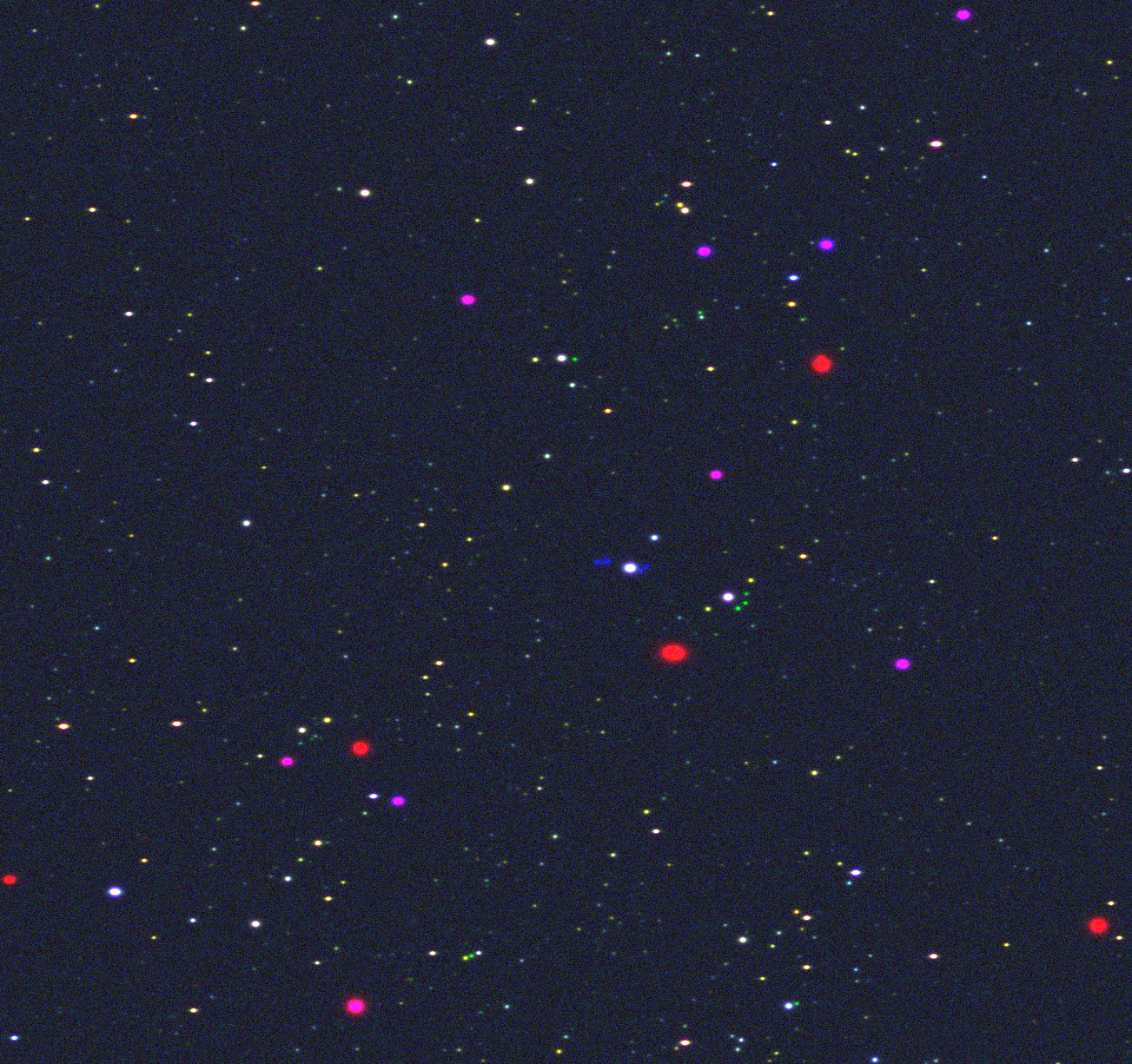 HSC-g
HSC-i
HSC-z
HSC-g
HSC-i2
HSC-z
Results: LBT Astrometry
LBT: four separate chips in each camera 
Must mosaic the images together to get the full picture
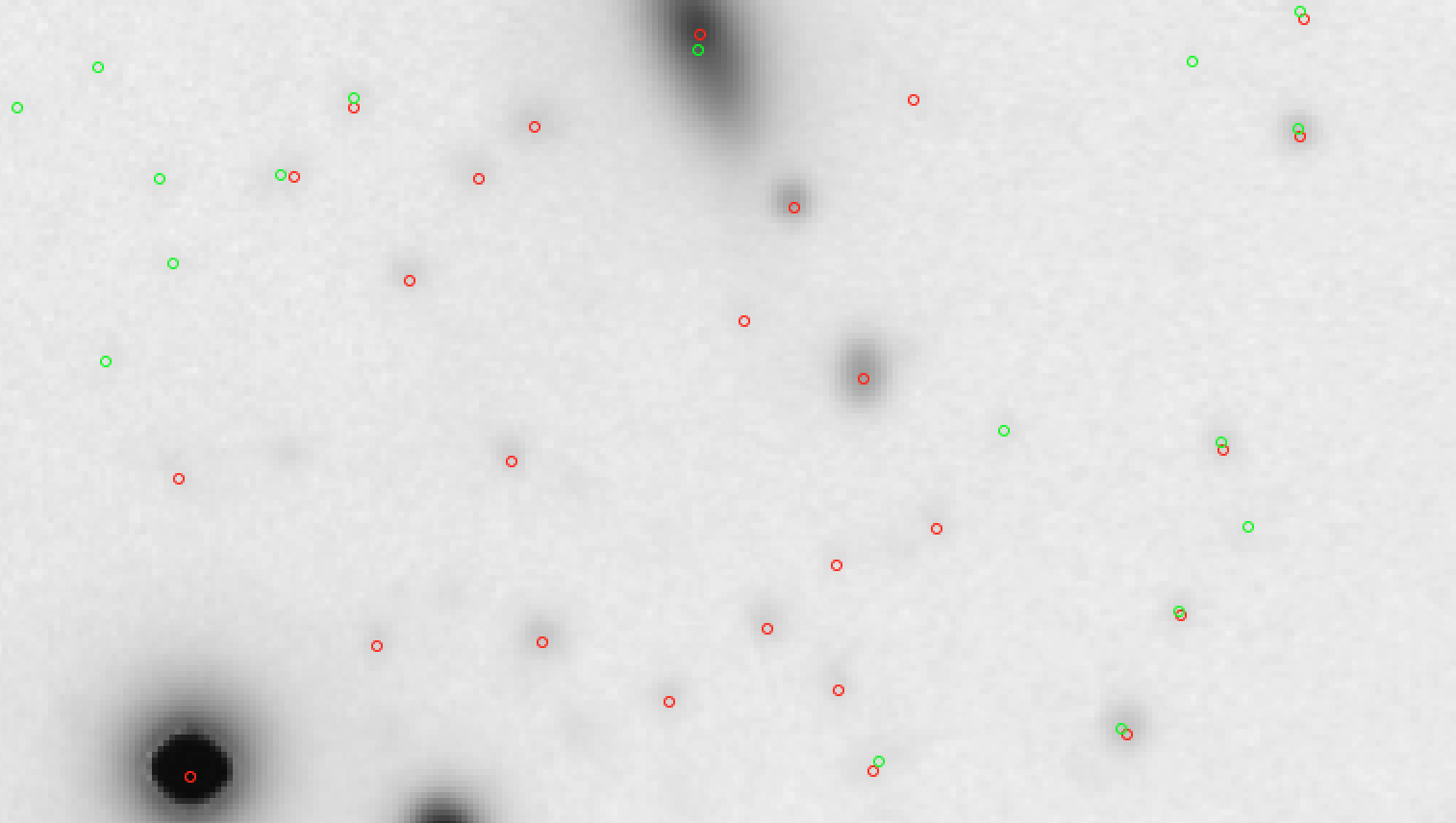 Future Work
Improve the LBT astrometry   
Identify objects that  move significantly with respect to instrumental resolution 
Repeat this analysis with the photometry
Incorporate data taken by Hubble Space Telescope
Better resolution than either LBT or Subaru 
Publish paper in Astrophysical Journal
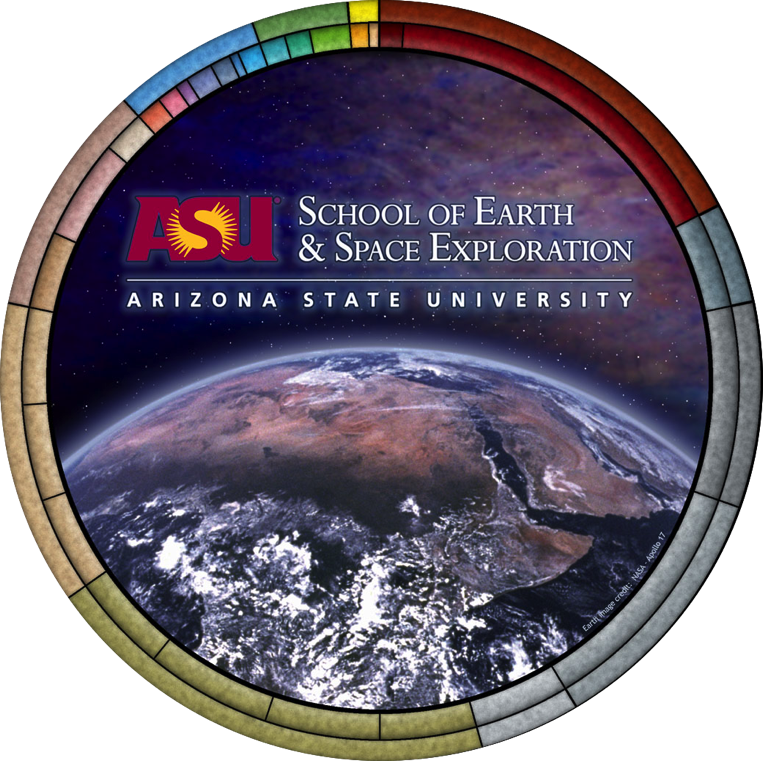 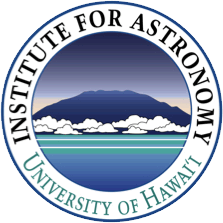 Acknowledgments
Collaborators: Rogier Windhorst, Seth Cohen, Teresa Ashcraft, & NEP TDF team   
Guenther Hasinger, Esther Hu, Christopher Waters and the HEROES team at the Institute for Astronomy at University of Hawaii 
 
ASU/NASA Space Grant Consortium
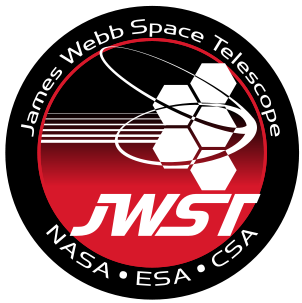 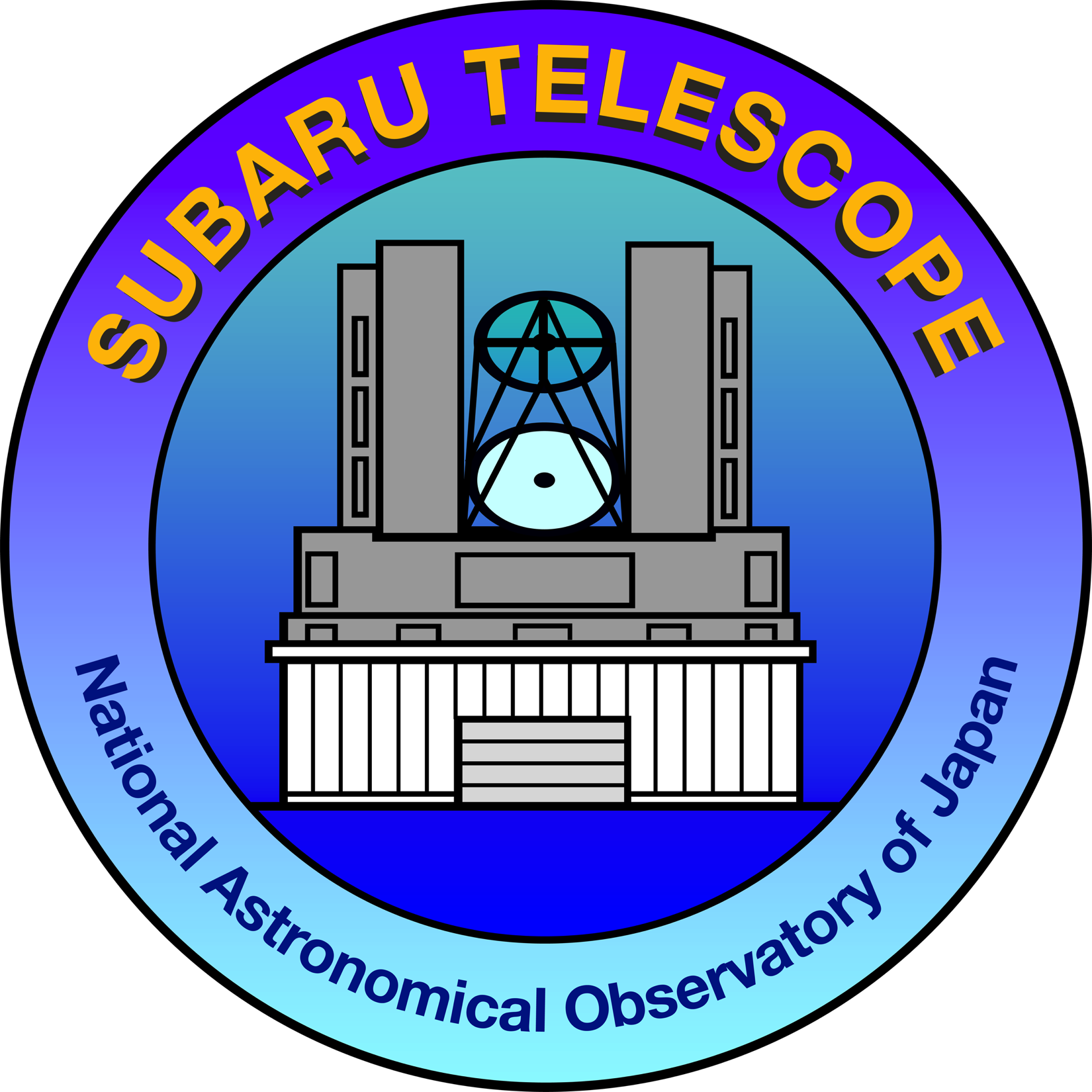 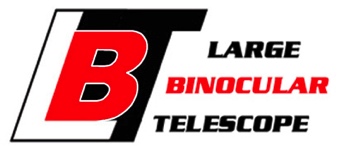